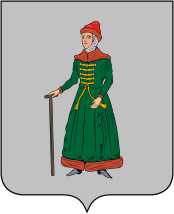 СТАРИЦКИЙ МУНИЦИПАЛЬНЫЙ ОКРУГ 
ТВЕРСКОЙ ОБЛАСТИ
Социально-экономическое развитие Старицкого муниципального округа Тверской области, прогноз на 2023-2025 годы
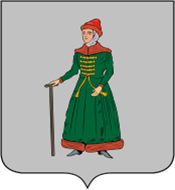 Раздел: «Финансы»
Раздел: «Инвестиции»
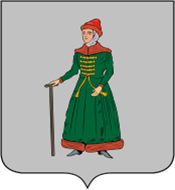 Раздел: «Инвестиции»
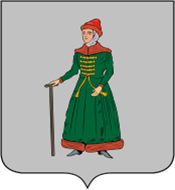 Раздел: «Промышленное производство»
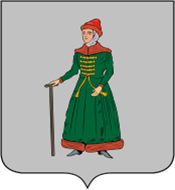 Раздел: «Труд и занятость»
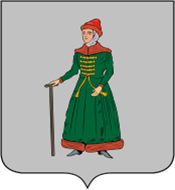 Раздел: «Труд и занятость»
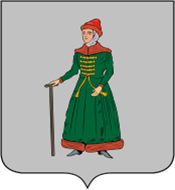 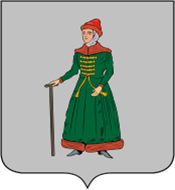 Раздел: «Демография»
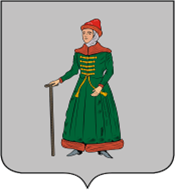 Раздел: «Единый сельскохозяйственный налог»Индивидуальные предприниматели, перешедшие на уплату единого сельскохозяйственного налога
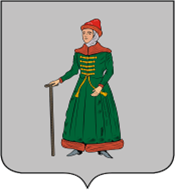 Раздел: «Показатели по налогооблагаемой базе для начисления налога, взимаемого в связи с применением патентной системы налогообложения»
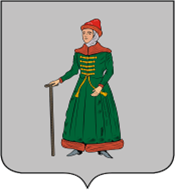 Раздел: «Показатели по налогооблагаемой базе для начисления налога, взимаемого в связи с применением упрощённой системы налогообложения»
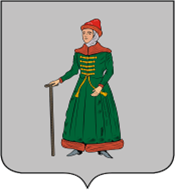 Раздел: «Численность индивидуальных предпринимателей без образования юридического лица»
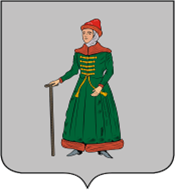 Раздел: «Агропромышленный комплекс»
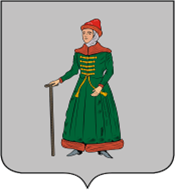 Раздел: «Агропромышленный комплекс»